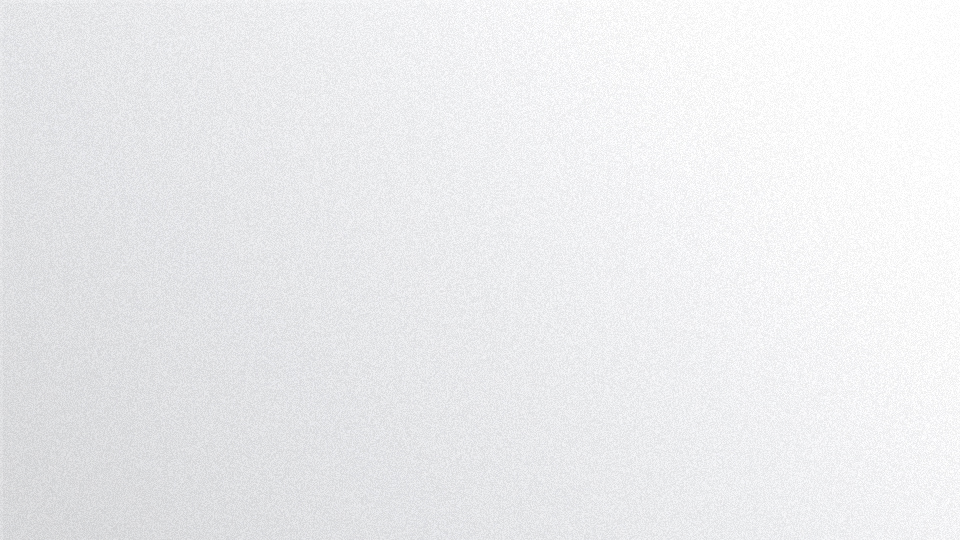 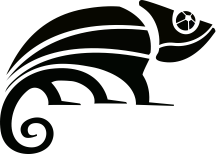 企业文化宣传PPT模板
适用于公司简介、企业文化、商业创业融资等用途
延时符
目 录 页
企业简介
1
3
4
5
2
企业荣誉
企业团队
企业产品
企业客户
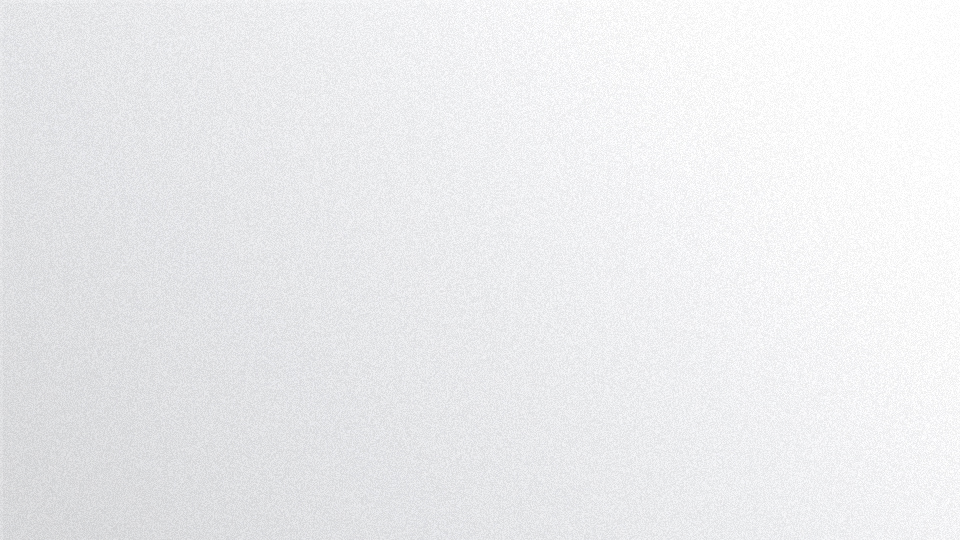 公司简介
1
Company profile
延时符
公司简介
华硕是目前全球第一大主板生产商、全球第三大显卡生产商，同时也是全球领先的3C解决方案提供商之一，致力于为个人和企业用户提供最具创新价值的产品及应用方案。华硕的产品线完整覆盖至笔记本电脑、主板、显卡、服务器、光存储、有线/无线网络通讯产品、LCD、掌上电脑、智能手机等全线3c产品。其中显卡和主板以及笔记本电脑三大产品已经成为华硕的主要竞争实力。。
        遍布全球20多个国家和地区的分支机构，以及十万名员工，共同将华硕打造成年营业额超过165亿美金的信息产业巨擘。
企业简介
企业管理团队
某某公司是全球领先的综合通信解决方案提供商。公司通过为全球160多个国家和地区的电信运营商和企业网客户提供创新技术与产品解决方案，让全世界用户享有语音、数据、多媒体、无线宽带等全方位沟通。公司成立于1985年，在香港和深圳两地上市，是中国最大的通信设备上市公司。
       某某公司是全球领先的综合通信解决方案提供商。公司通过为全球160多个国家和地区的电信运营商和企业网客户提供创新技术与产品解决方案
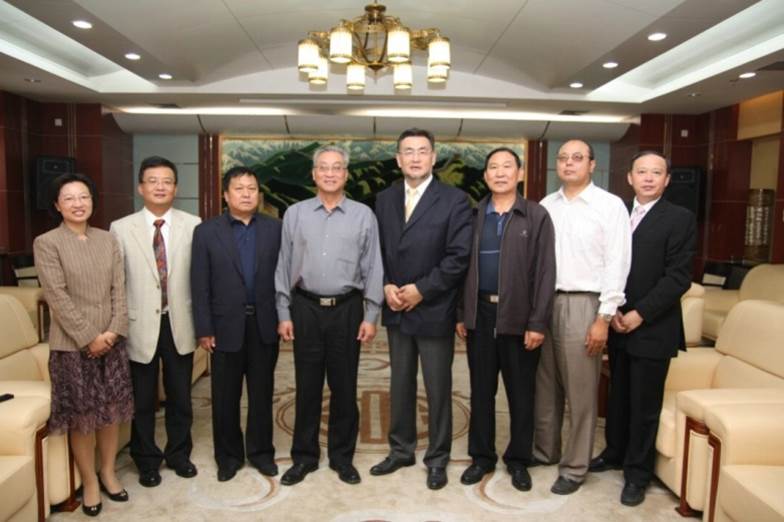 18
全国18家分公司
18
年风雨兼程
20%
五年经济增长
3亿
年营业额
30万
员工数
…
主营业务
企业理念
诚信铸就品质
远见
创新引领未来
决策
点击输入简要文字内容，文字内容需概括精炼，不用多余的文字修饰，言简意赅的说明分项内容。点击输入简要文字内容，文字内容需概括精炼，不用多余的文字修饰，言简意赅的说明分项内容……
       点击输入简要文字内容，文字内容需概括精炼，不用多余的文字修饰，言简意赅的说明分项内容……
创新
感召
执行
发展历程
2007年
2010年
2010年
此处添加目标扼要说明，
添加简短说明文字。
此处添加目标扼要说明，添加简短说明文字。
此处添加目标扼要说明，
添加简短说明文字。
2015年
2013年
此处添加目标扼要说明，
添加简短说明文字。
此处添加目标扼要说明，添加简短说明文字。
企业文化
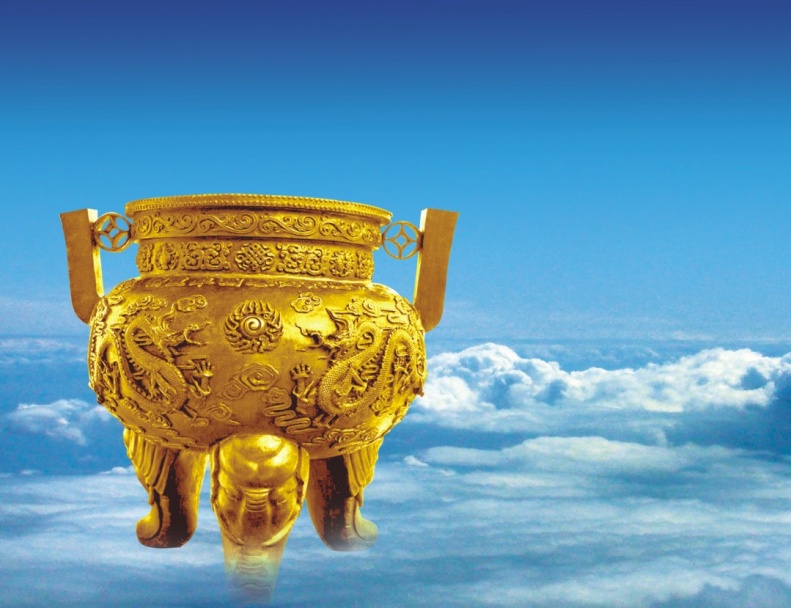 区域领先的传媒文化公司全国优秀媒体服务商
定位
诚信、敬业、务实、创新
理念
国际化、品牌化、专业化
目标
诚信铸就品质；创新引领未来
成就客户、成就品牌、成就员工
使命
企业文化
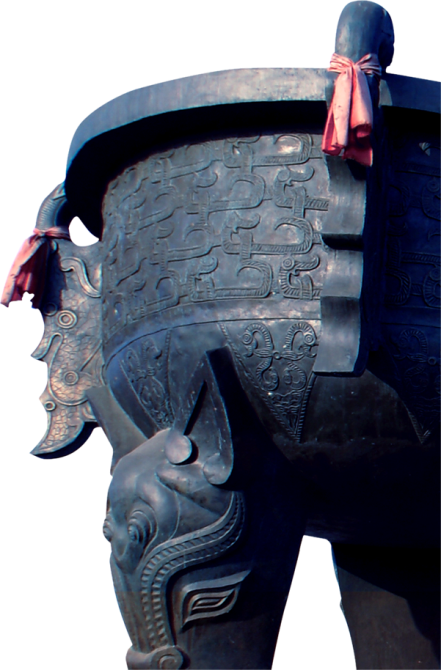 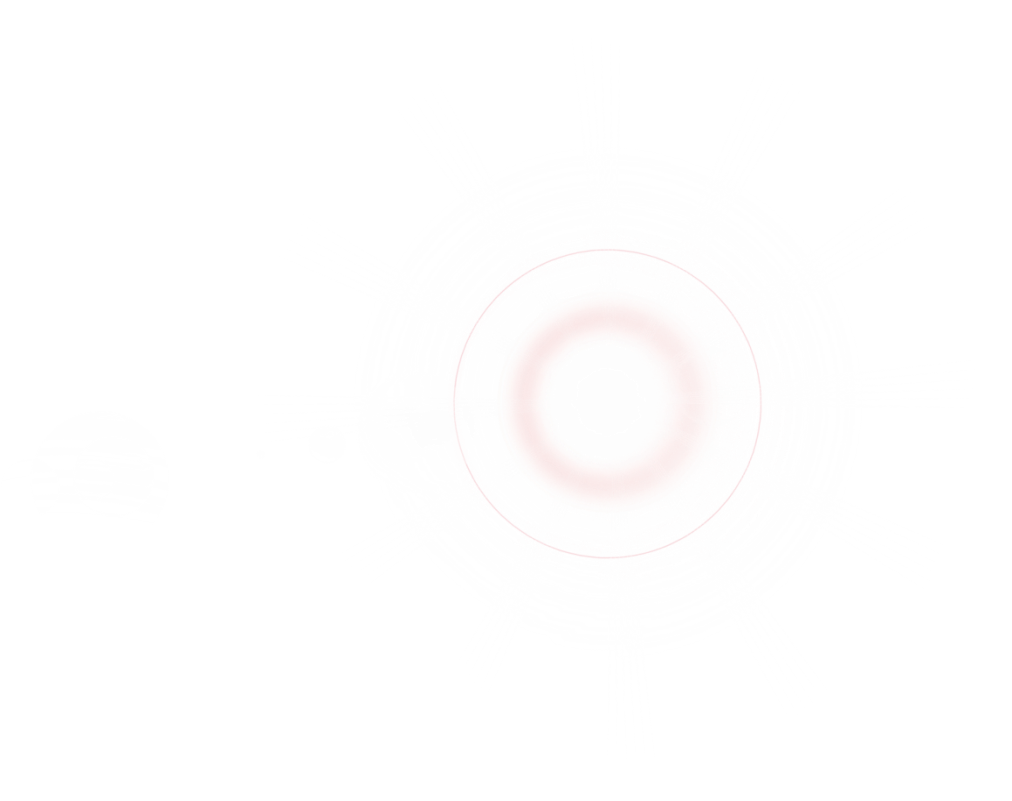 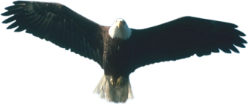 人文
●尊重人才、鼓励创新，全方位打造人文气息
●人文感知，社会责任感
●策略先导-实效执行-解决之道，定制式解决方案
公司大事记
2013年5月
公司成立
2015年2月
公司获市科技进步奖
成立产品研究院
2013年8月
门户网站发布
举办品牌运营大会
2014年4月
研制成功自主产权品牌
2014年12月
公司年销售额达50000万人民币
2014年5月
产品同时在线人数达100万
企业文化
追求
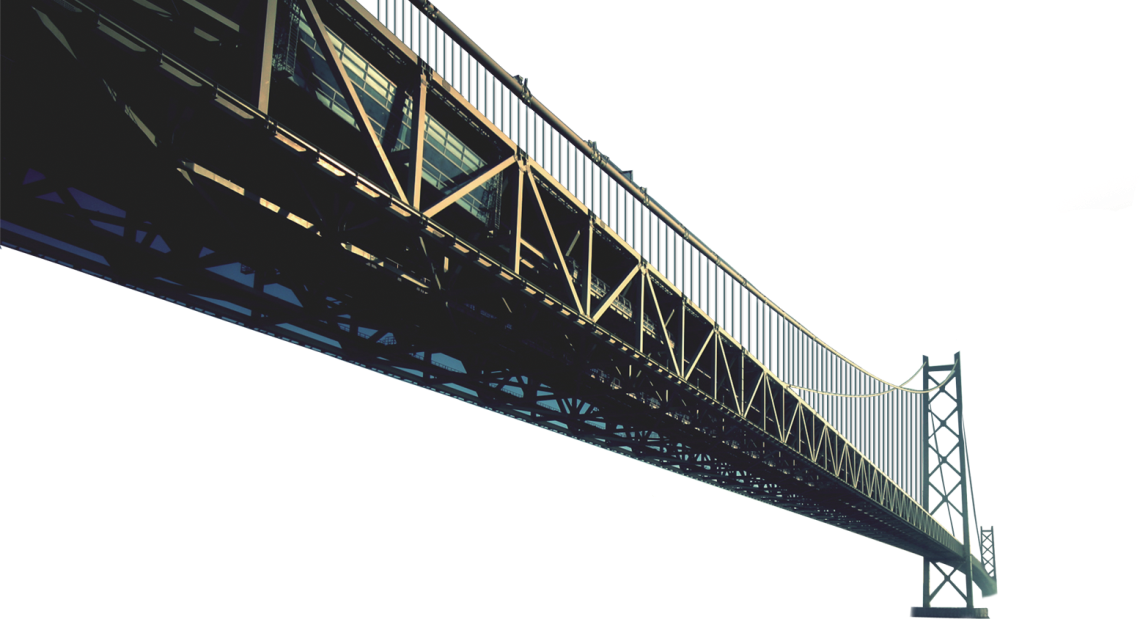 ●追求客户利益最大化
●追求优质满意的服务
●追求可持续发展的战略方针
●追求以人为本的生存之道
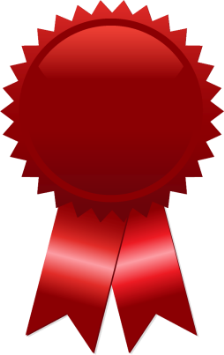 您的
文字
技术资源
添加标题文字
单击添加段落文字内容
单击添加段落文字内容
单击添加段落文字内容
单击添加段落文字内容
单击添加段落文字内容
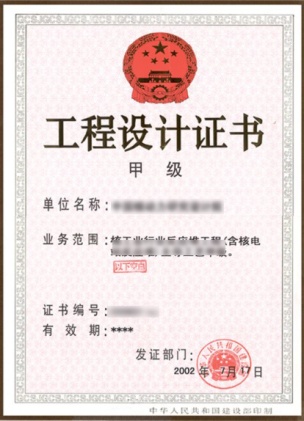 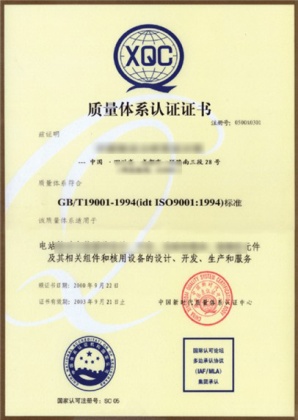 请输入您的文字请输入您的文字请输入您的文字
请输入您的文字请输入您的文字请输入您的文字
请输入您的文字请输入您的文字请输入您的文字
自有资源
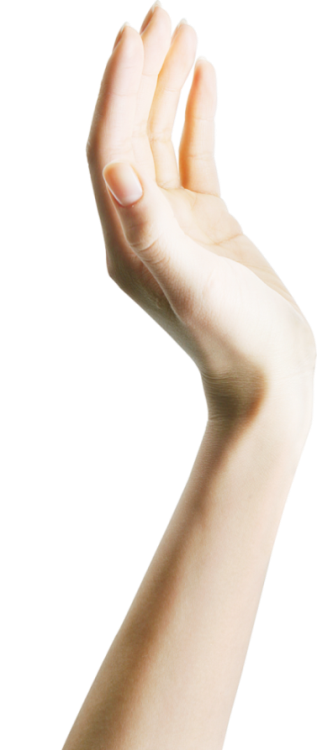 大型楼体广告位102块
公交站牌广告位46个
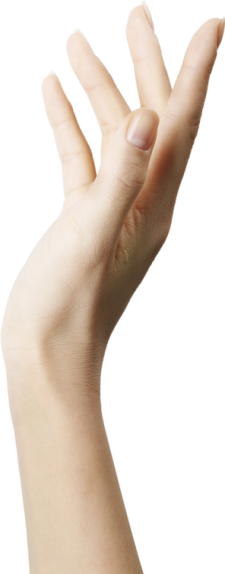 地铁视频推广
3000台
公交车广告202块
机场媒体广告78个
点击输入简要文字内容，文字内容需概括精炼，不用多余的文字修饰，言简意赅的说明分项内容。点击输入简要文字内容，文字内容需概括精炼，不用多余的文字修饰，言简意赅的说明分项内容……
经营业绩
点击添加文本
您的内容打在这里，或者通过复制您的文本后，在此框中选择粘贴，并选择只保留文字。您的内容打在这里，或者通过复制您的文本后，在此框中选择粘贴，并选择只保留文字。
      您的内容打在这里，或者通过复制您的文本后，在此框中选择粘贴，并选择只保留文字。
点击添加文本
点击添加文本
点击输入标题
点击添加文本
经营业绩
点击输入标题文本
800
700万
点击输入简要文字解说，解说文字尽量概括精炼，不用多余的文字修饰，简洁精准的 解说所提炼的核心概念。 点击输入简要文字解说，解说文字尽量概括精炼，不用多余的文字修饰。
700
650万
600
500万
500
350万
400
420万
300万
全年总额：
300
18,500,000
200
240万
220万
100
毛利润
0
纯利润
收入来源一
收入来源二
收入来源三
收入来源四
（万元）
经营业绩
点击输入本栏的具体文字，简明扼要的说明分项内容，此为概念图解，请根据您的具体内容酌情修改。
点击输入本栏的具体文字，简明扼要的说明分项内容，此为概念图解，请根据您的具体内容酌情修改。
任务四
点击输入本栏的具体文字，简明扼要的说明分项内容，此为概念图解，请根据您的具体内容酌情修改。
任务二
任务三
点击输入本栏的具体文字，简明扼要的说明分项内容，此为概念图解，请根据您的具体内容酌情修改。
任务一
8月
3月
5月
11月
经营业绩
点击输入简要文字内容，文字内容需概括精炼，不用多余的文字修饰，言简意赅的说明分项内容……
点击输入简要文字内容，文字内容需概括精炼，不用多余的文字修饰，言简意赅的说明分项内容……
点击输入简要文字内容，文字内容需概括精炼，不用多余的文字修饰，言简意赅的说明分项内容……
点击输入简要文字内容，文字内容需概括精炼，不用多余的文字修饰，言简意赅的说明分项内容……
总部地区
华北地区
华南地区
华东地区
经营业绩
1
2
3
点击输入简要文字内容，文字内容需概括精炼，不用多余的文字修饰，言简意赅的说明分项内容……。
点击输入简要文字内容，文字内容需概括精炼，不用多余的文字修饰，言简意赅的说明分项内容……
点击输入简要文字内容，文字内容需概括精炼，不用多余的文字修饰，言简意赅的说明分项内容……。
点击输入
主题内容
点击输入简要文字内容，文字内容需概括精炼，不用多余的文字修饰，言简意赅的说明分项内容……。
资金预算
输入
标题
点击输入简要文字内容，文字内容需概括精炼，不用多余的文字修饰，言简意赅的说明分项内容。
1000万
点击输入简要文字内容，文字内容需概括精炼，不用多余的文字修饰。
输入
标题
600万
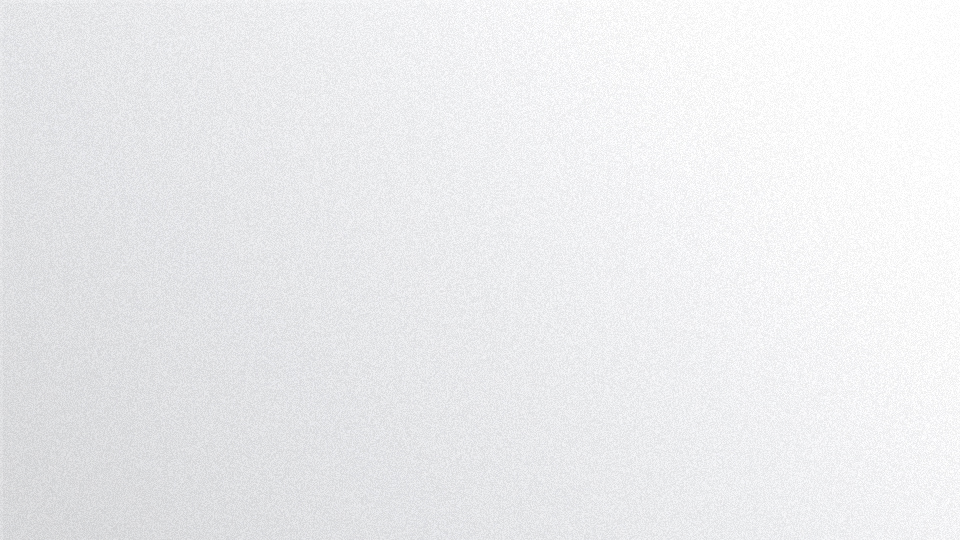 企业荣誉
2
Enterprise honor
延时符
社会荣誉
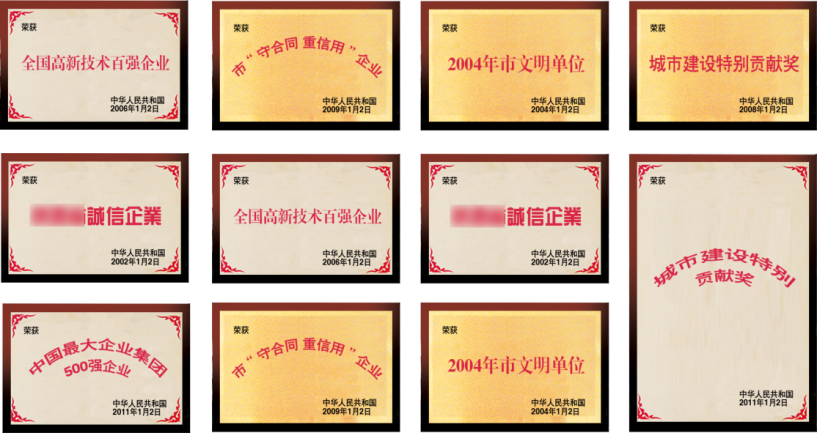 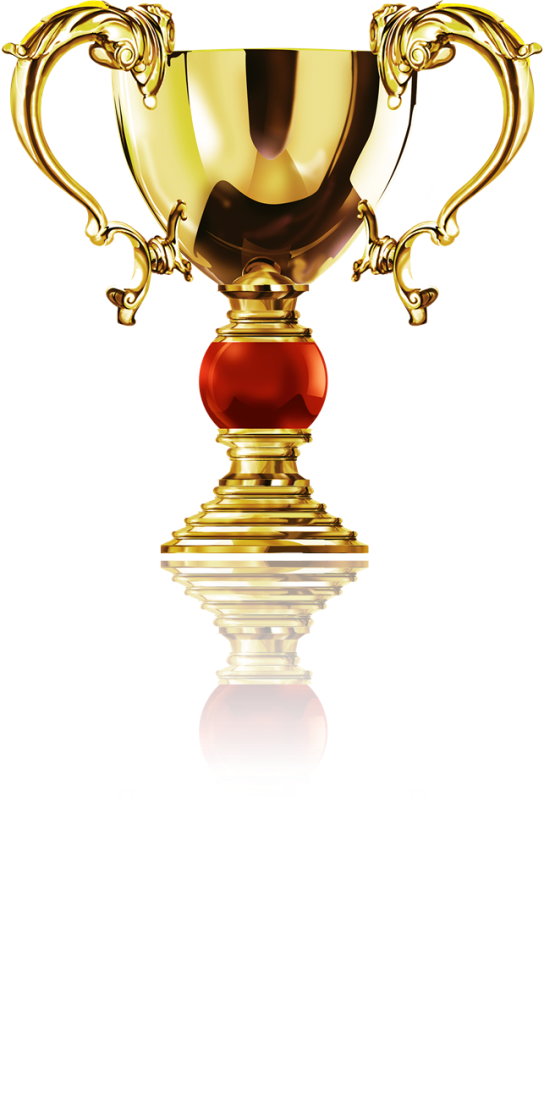 点击输入简要文字内容，文字内容需概括精炼，不用多余的文字修饰，言简意赅的说明分项内容。点击输入简要文字内容，文字内容需概括精炼，不用多余的文字修饰，言简意赅的说明分项内容……
2011年，被评为全市先进文明单位；城市建设特别贡献奖。
2006年，XXXXX特别创新奖；全市先进文明单位；
行业荣誉
《今日中国》杂志社某某市记者站
2012某某市大运会户外广告独家运营商
2015年，XXXX省“守合同，重信用”企业
2010年，全国行业一百强第19名；
某某市公益广告优秀合作商
国家一级资质广告企业
某某省十强广告运营商
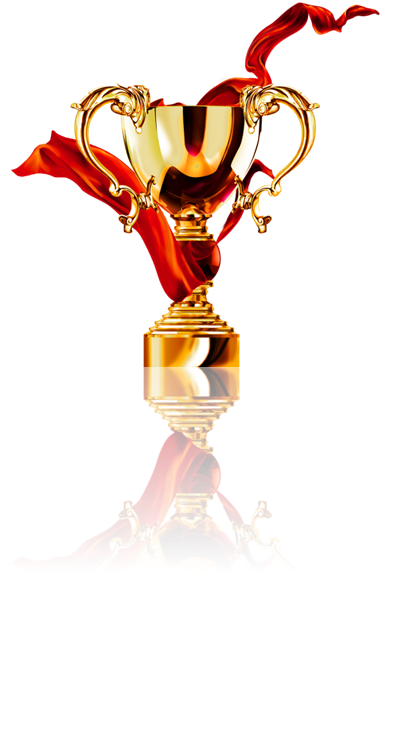 点击输入简要文字内容，文字内容需概括精炼，不用多余的文字修饰，言简意赅的说明分项内容。点击输入简要文字内容，文字内容需概括精炼，不用多余的文字修饰，言简意赅的说明分项内容……
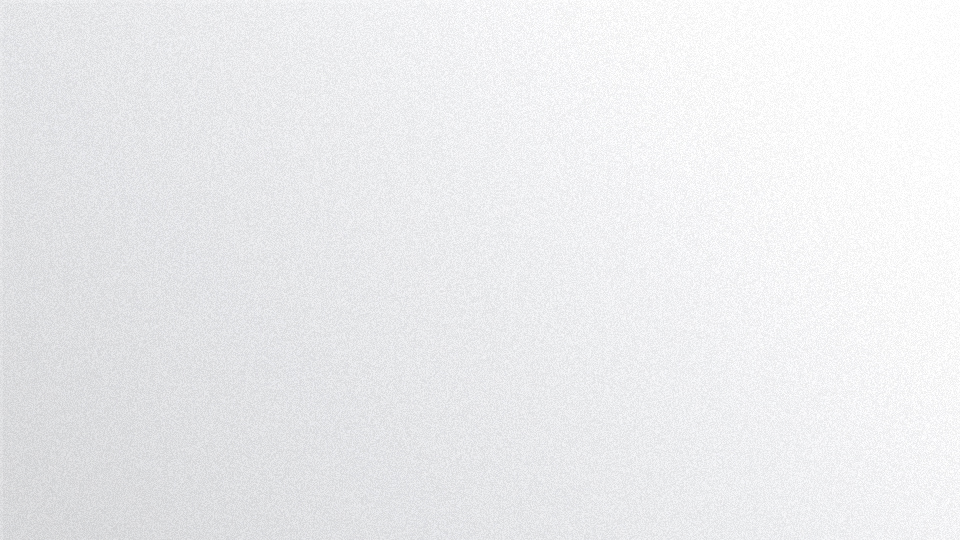 企业团队
3
Enterprise team
延时符
团队精神
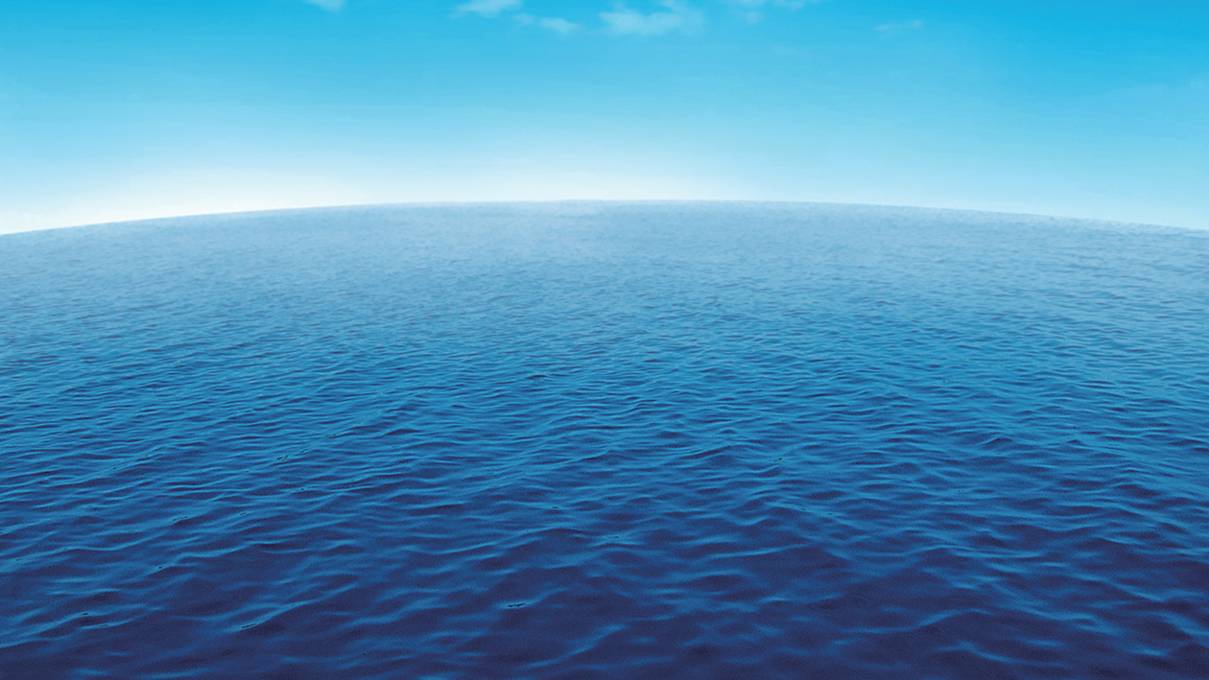 团队
力量
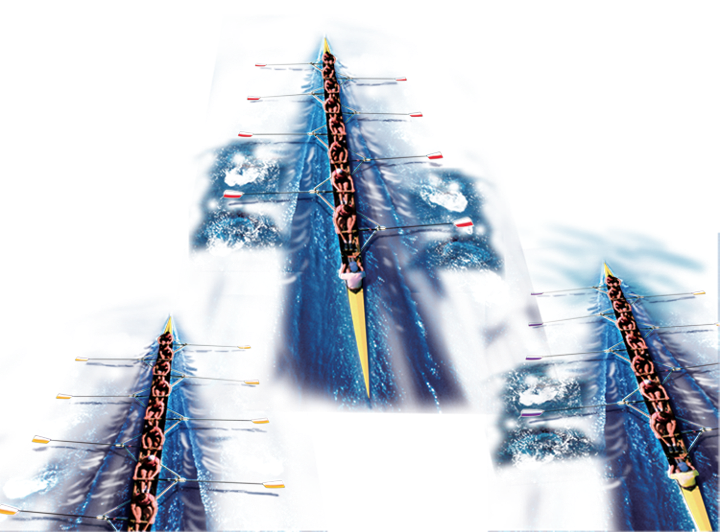 合作/团结-发展/共赢   没有完美的个人, 只有完美的团队
Dedicated service to the world Create our future together
Create our future together Dedicated service to the world Create our future together Dedicated service to the world Create our future together
公司简介
黎董
哈佛大学博士学位，有十余年行业经验，是某领域领军人物，杰出的人大代表。1992年在某公司担任中层管理；2003年任某公司执COO；2007年担任某公司执行总裁。曾于2006年、2008年、2012年分别获得某某奖项。后面还可以填写你的文字后面还可以填写你的文字。
黄总
总经理
董事长
剑桥大学博士学位，有十余年行业经验，是某领域领军人物。曾经参加过原子弹的研究；2003年任某公司执COO；2007年担任某公司执行总裁。曾于2006年、2008年、2012年分别获得某某奖项。后面还可以填写你的文字后面还可以填写你的文字。
项目成员
黄副总
韦副经理
金厂长
林科长
副经理
副总
厂长
科长
点击输入简要文字介绍，文字内容需概括精炼，不用多余的文字修饰，言简意赅的说明分项内容……。
点击输入简要文字介绍，文字内容需概括精炼，不用多余的文字修饰，言简意赅的说明分项内容……。
点击输入简要文字介绍，文字内容需概括精炼，不用多余的文字修饰，言简意赅的说明分项内容……。
点击输入简要文字介绍，文字内容需概括精炼，不用多余的文字修饰，言简意赅的说明分项内容……。
组织架构
对外投资部
售后服务部
人力资源部
电子开发部
化工开发部
行政人事部
生产副总
总经理
行政副总
会计出纳
商务中心
文管中心
信息管理部
经营副总
董事会
股份制办公室
证券部
总务室
电脑室
法务部
采购部
生管部
电子厂
生技部
质管部
质检部
销售部
外贸部
加工部
行政部
研发部
资料部
生产部
质管部
财务部
股份部
营销部
国际部
仓库
研发中心
某某公司是全球领先的综合通信解决方案提供商。公司通过为全球160多个国家和地区的电信运营商和企业网客户提供创新技术与产品解决方案，让全世界用户享有语音、数据、多媒体、无线宽带等全方位沟通。公司成立于1985年，在香港和深圳两地上市，是中国最大的通信设备上市公司。
       某某公司是全球领先的综合通信解决方案提供商。公司通过为全球160多个国家和地区的电信运营商和企业网客户提供创新技术与产品解决方案
←上海研究中心
↓北京研究中心
↓武汉研究中心
↓广州研究中心
我们的优势
点击输入简要文字内容，文字内容需概括精炼，不用多余的文字修饰，言简意赅的说明该项内容。点击输入简要文字内容，文字内容需概括精炼，不用多余的文字修饰，言简意赅的说明该项内容。
       点击输入简要文字内容，文字内容需概括精炼，不用多余的文字修饰，言简意赅的说明该项内容。
强大的执行力
精准的营销能力
对该项目的深刻理解
丰富的产品运营经验
1
2
3
4
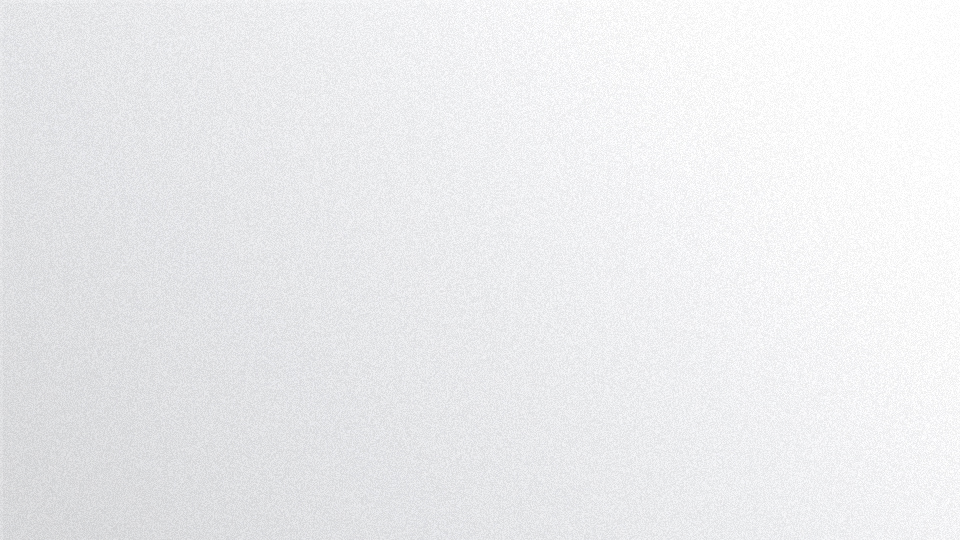 企业产品
4
Enterprise products
延时符
产品概述
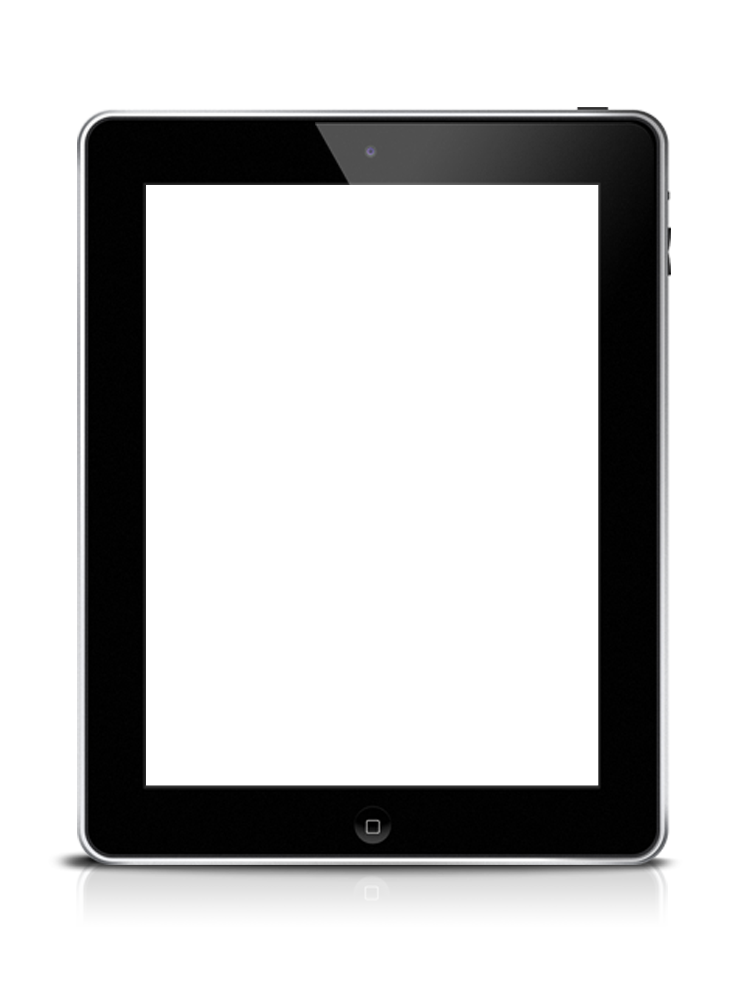 点击输入标题文本小标签
点击输入标题文本及描述说明
点击输入标题文本小标签
点击输入标题描述文本
点击输入标题文本
添加标题
添加标题
在此录入本图表的综合描述说明，在此录入本图表的综合描述说明。
在此录入本图表的综合描述说明，在此录入本图表的综合描述说明。
主打产品
(5)
(6)
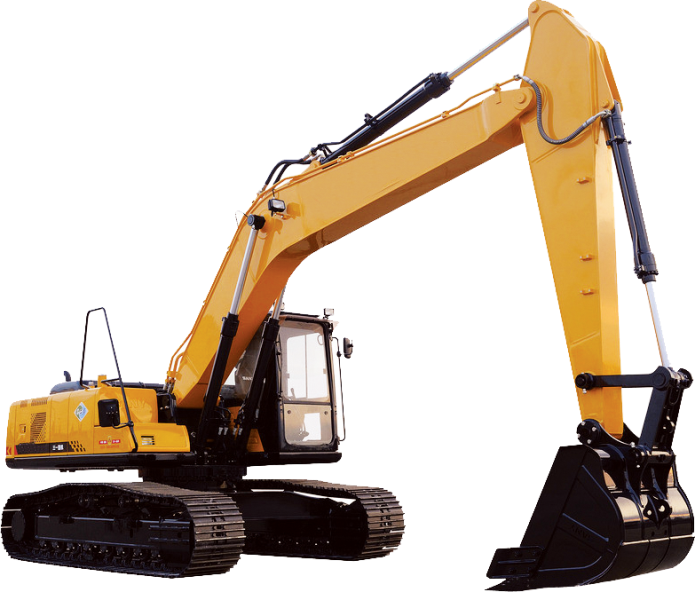 (1)
(7)
(2)
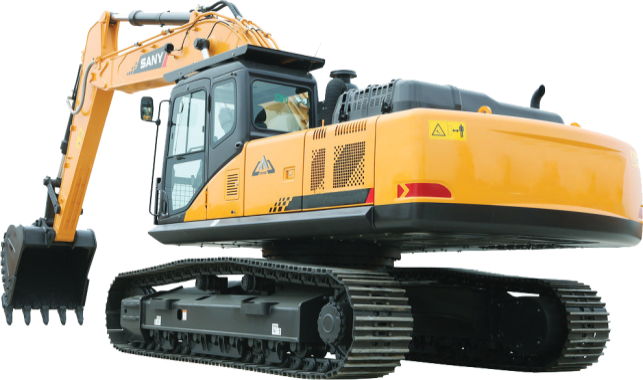 (3)
(4)
产品特色设计：
(1)：请输入您的文字
(4)：请输入您的文字
(7)：请输入您的文字
(2)：请输入您的文字
(5)：请输入您的文字
(3)：请输入您的文字
(6)：请输入您的文字
●图片2的说明文字
●图片2的说明文字
●图片2的说明文字
●图片2的说明文字
●图片2的说明文字
●图片1的说明文字
●图片1的说明文字
●图片1的说明文字
●图片1的说明文字
●图片1的说明文字
主打产品
●图片3的说明文字
●图片3的说明文字
●图片3的说明文字
●图片3的说明文字
●图片3的说明文字
●图片4的说明文字
●图片4的说明文字
●图片4的说明文字
●图片4的说明文字
●图片4的说明文字
主打产品
主打产品
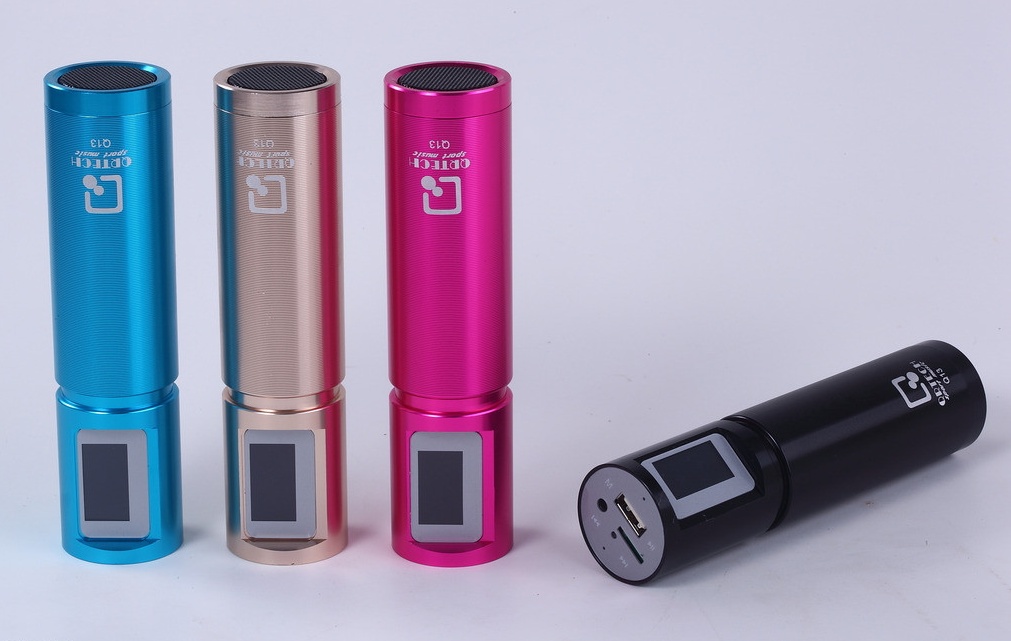 点击输入简要文字内容，文字内容需概括精炼，不用多余的文字修饰，言简意赅的说明分项内容。点击输入简要文字内容，文字内容需概括精炼，不用多余的文字修饰，言简意赅的说明分项内容……
产品研发计划
附属产品一
核心产品一
在此录入上述图表的综合描述说明，在此录入上述图表的综合描述说明。
在此录入上述图表的综合描述说明，在此录入上述图表的综合描述说明。
核心产品二
附属产品二
在此录入上述图表的综合描述说明，在此录入上述图表的综合描述说明。
在此录入上述图表的综合描述说明，在此录入上述图表的综合描述说明。
附属产品三
核心产品三
在此录入上述图表的综合描述说明，在此录入。
在此录入上述图表的描述说明，在此录入图表的描述说明。
市场分析
没时间缴罚单！
现实
需求
工作太忙，没时间做饭！
快递没人收！
项目所在传统行业存在的危机状况
想吃日式料理，附近却没有！
现在的食品安全让人不放心！
关键字设问？
关键字设问？
对不良商家投诉无门！
关键字设问？
点击输入简要文字内容，文字内容需概括精炼，不用多余的文字修饰，言简意赅的说明分项内容……
…………
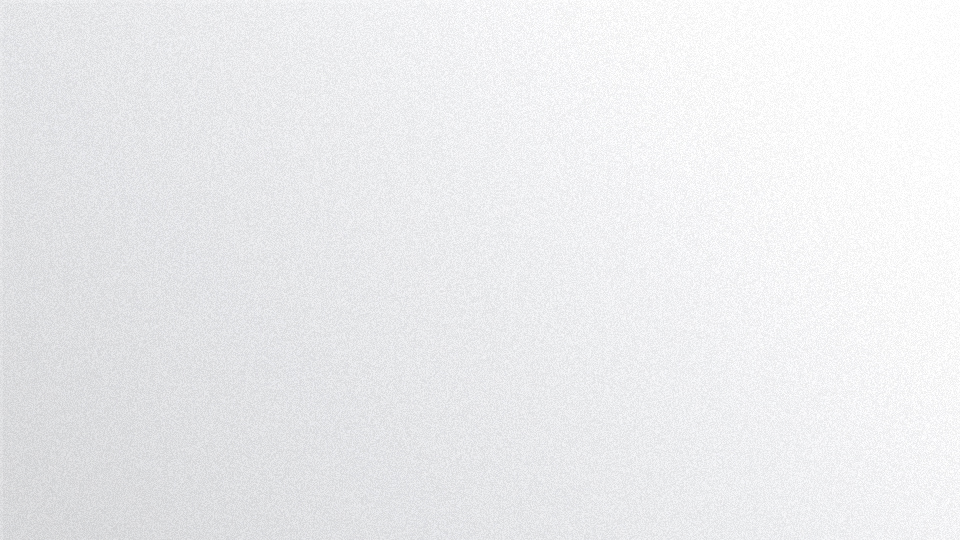 企业客户
5
Enterprise customer
延时符
合作伙伴
我们的战略合作伙伴
整合行业优质资源
成就客户，成就伙伴
也成就我们自已
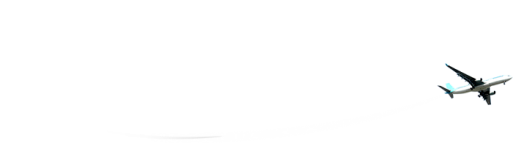 ●请输入您的文字
●请输入您的文字
●请输入您的文字
●请输入您的文字
●请输入您的文字
●请输入您的文字
●请输入您的文字
●请输入您的文字
●请输入您的文字
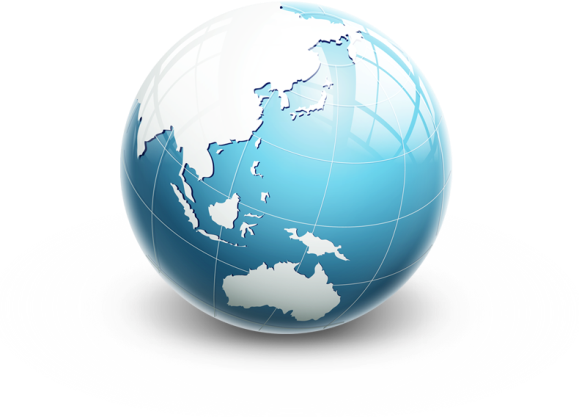 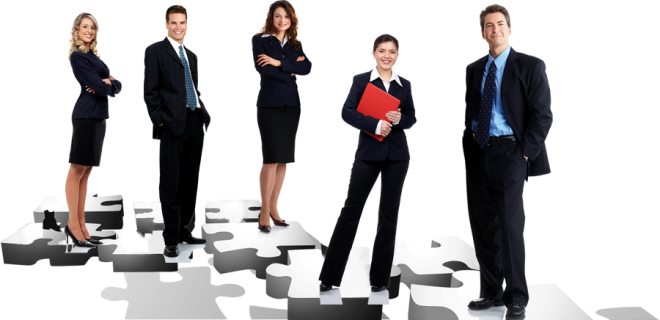 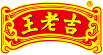 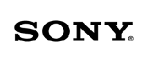 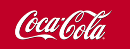 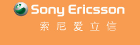 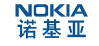 企业客户
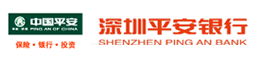 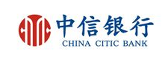 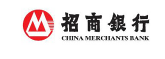 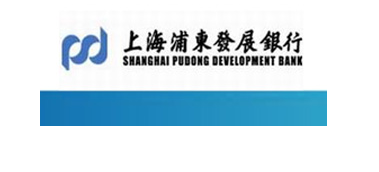 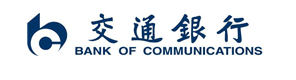 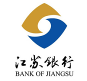 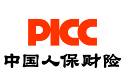 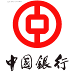 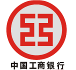 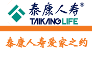 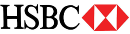 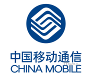 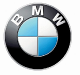 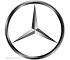 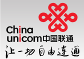 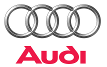 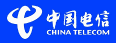 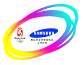 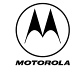 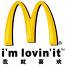 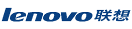 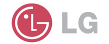 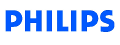 结束语
新机遇
新思路
新项目
新市场
新模式
点击输入简要文字内容，文字内容需概括精炼，不用多余的文字修饰，言简意赅的说明分项内容。点击输入简要文字内容，文字内容需概括精炼，不用多余的文字修饰，言简意赅的说明分项内容……
       点击输入简要文字内容，文字内容需概括精炼，不用多余的文字修饰，言简意赅的说明分项内容。
THANKS
演示完毕
感谢观看
延时符